ИНДЕКСЫ ЦЕН ПРОИЗВОДИТЕЛЕЙ ПРОМЫШЛЕННЫХ ТОВАРОВ
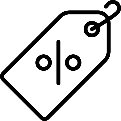 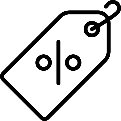 В % К ПРЕДЫДУЩЕМУ МЕСЯЦУ
ИНДЕКС ЦЕН ПРОИЗВОДИТЕЛЕЙ 
ПРОМЫШЛЕННЫХ ТОВАРОВ
Декабрь 2021 г. к Декабрю 2020 г., %
100,6
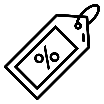 Индекс цен производителей
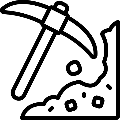 100,0
Добыча полезных ископаемых
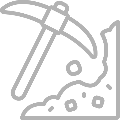 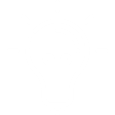 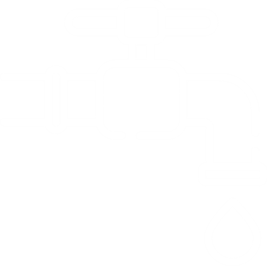 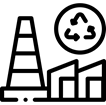 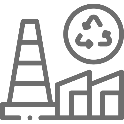 105,6
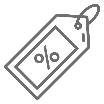 Обрабатывающие производства
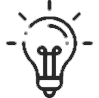 106,3
Обеспечение электрической энергией, 
газом и паром; кондиционирование воздуха
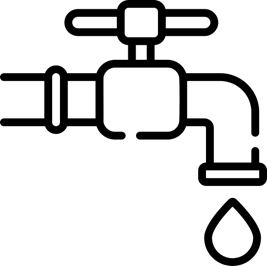 102,6
Водоснабжение водоотведение
Организация сбора и утилизации отходов, деятельность по ликвидации загрязнений